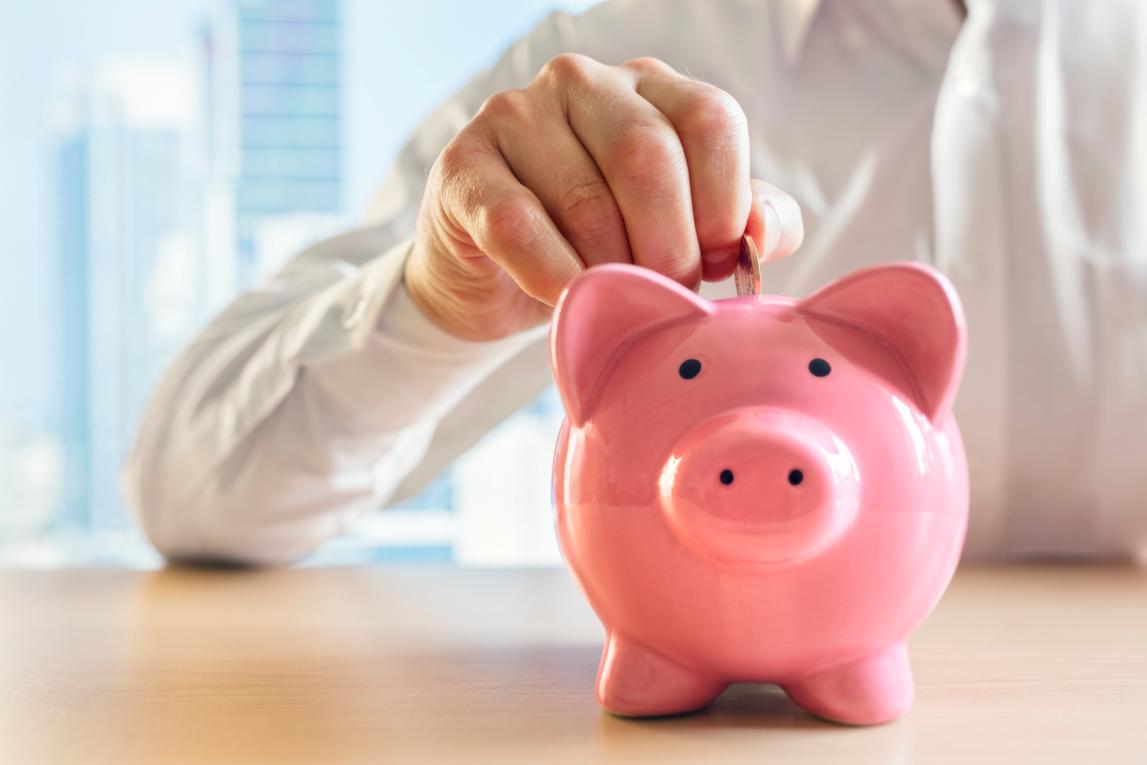 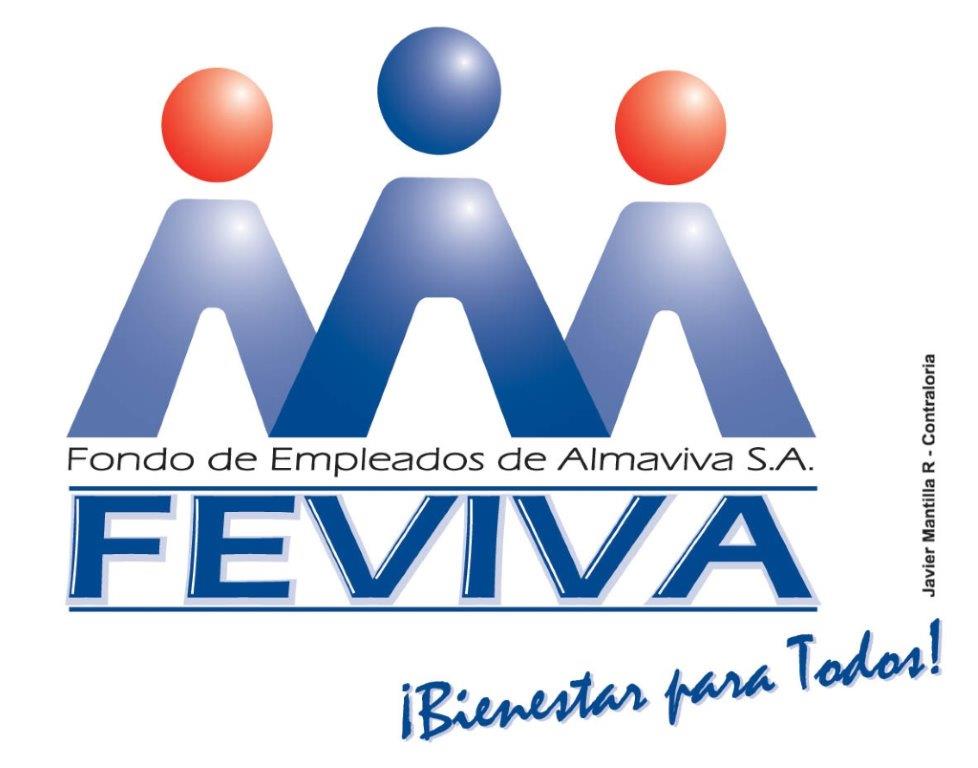 FONDO DE EMPLEADOS DE ALMAVIVA S.A. 
‘‘FEVIVA’’
Te invitamos a cumplir tus sueños con el Fondo de Empleados
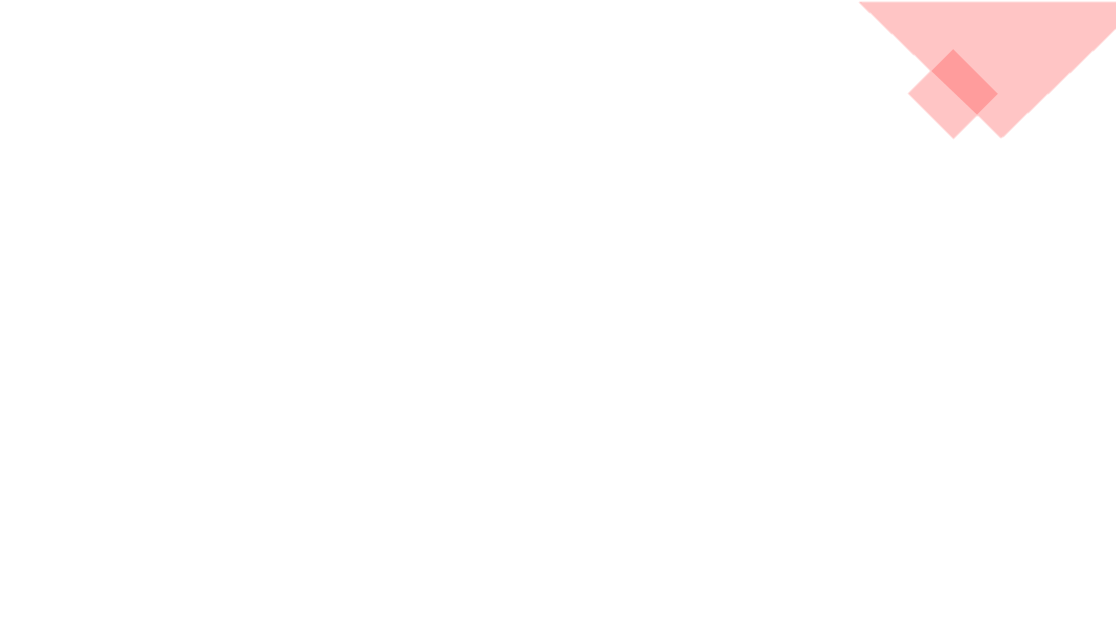 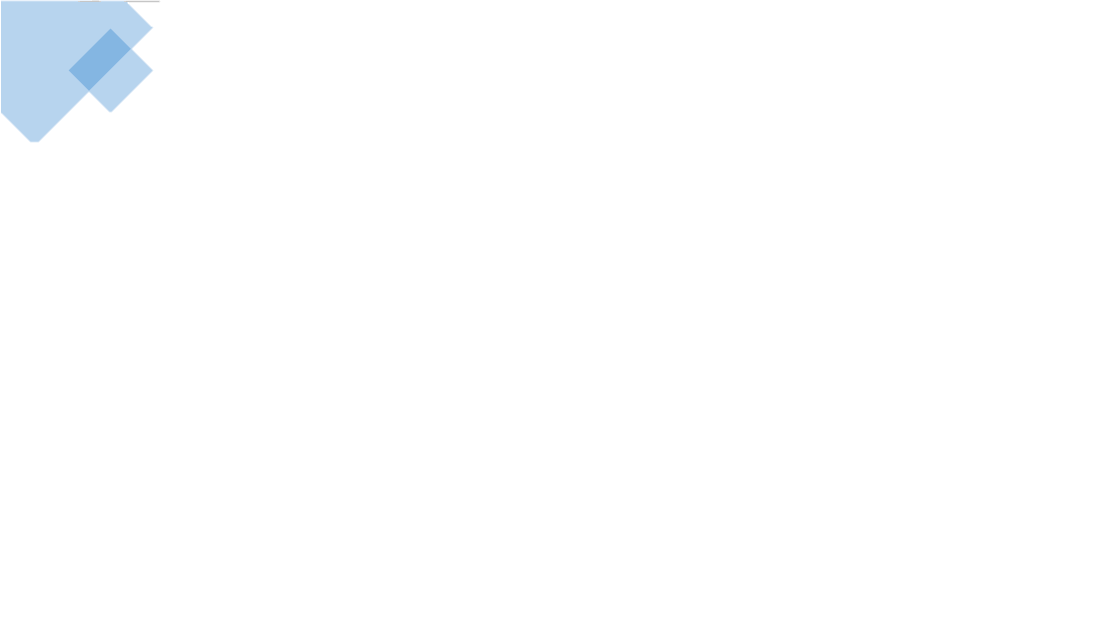 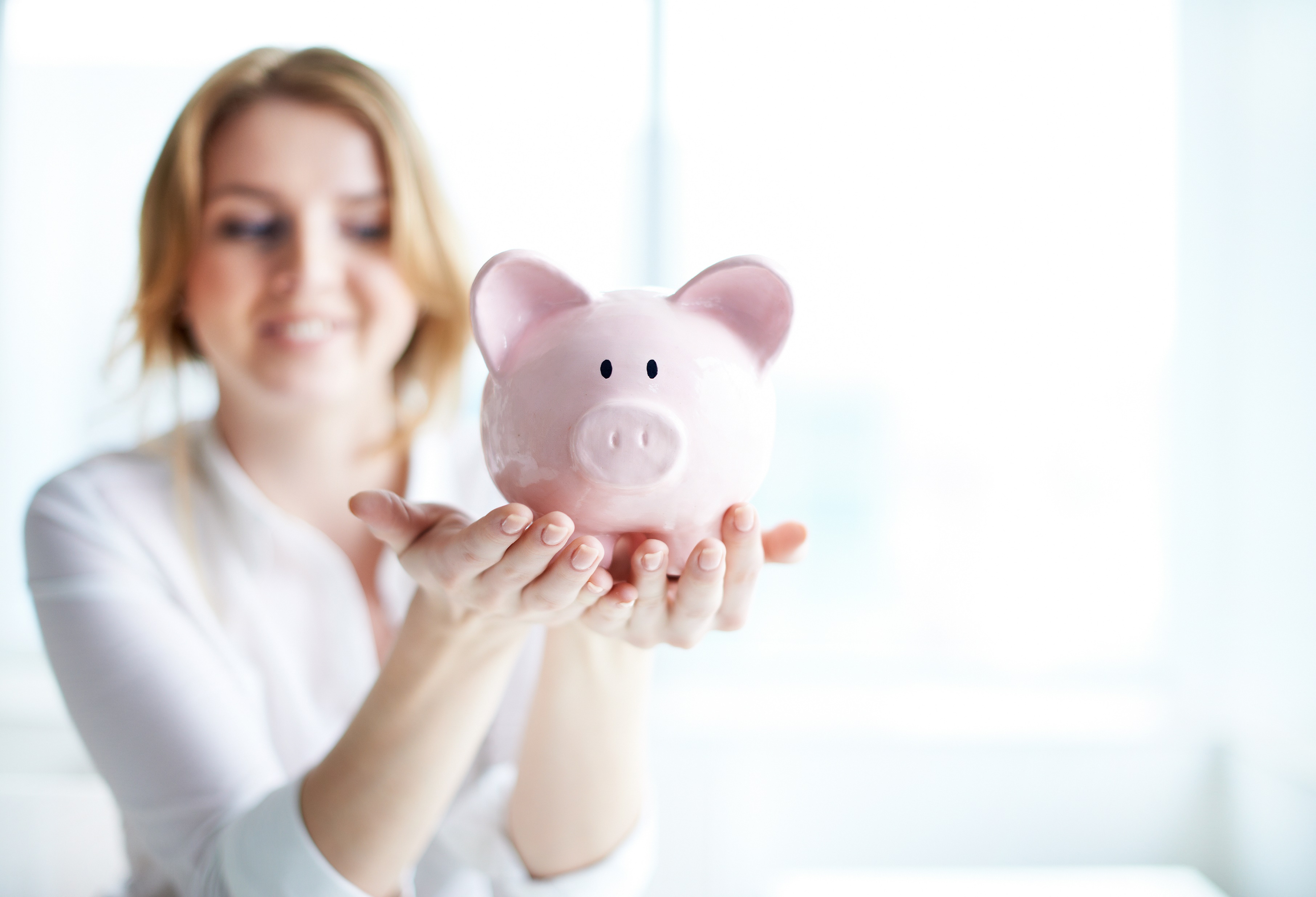 ¿Qué se necesita para afiliarse?
Contrato laboral a Termino indefinido y/o Obra Labor con Almaviva S.A. o filiales.

Diligenciar completamente:
- Formato Vinculación Feviva. 
- Formato Autorización descuento nómina.        
Adjuntar copia cédula de ciudadanía ampliada al 150%
Adjuntar dos últimos desprendibles de nómina.

Pensionado estando al servicio de Almaviva S.A .y Filiales, con la calidadde afiliado a Feviva.
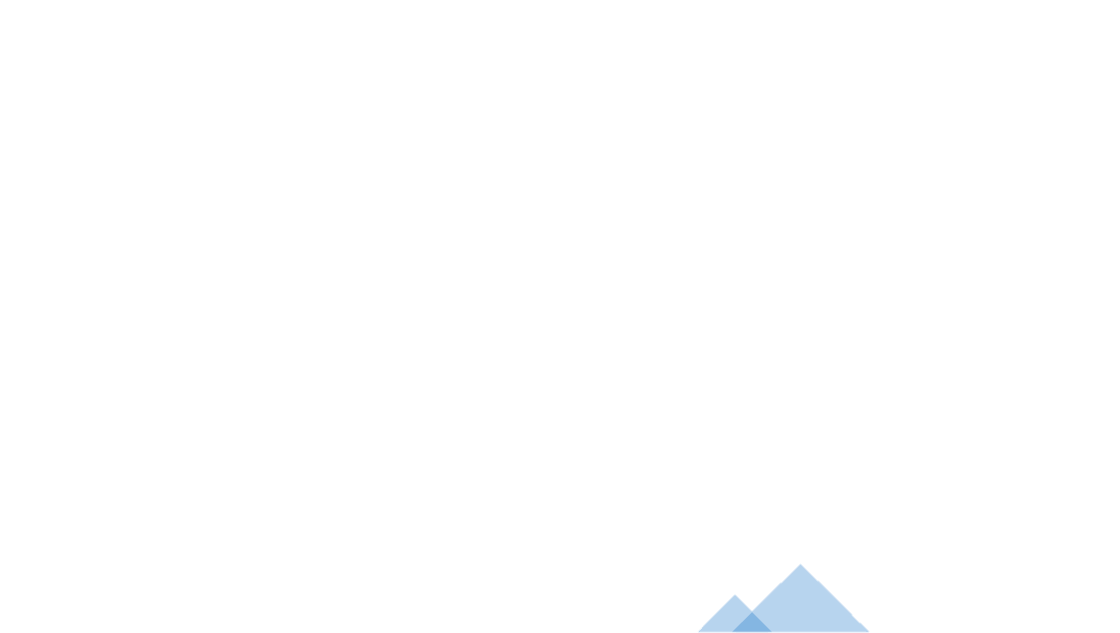 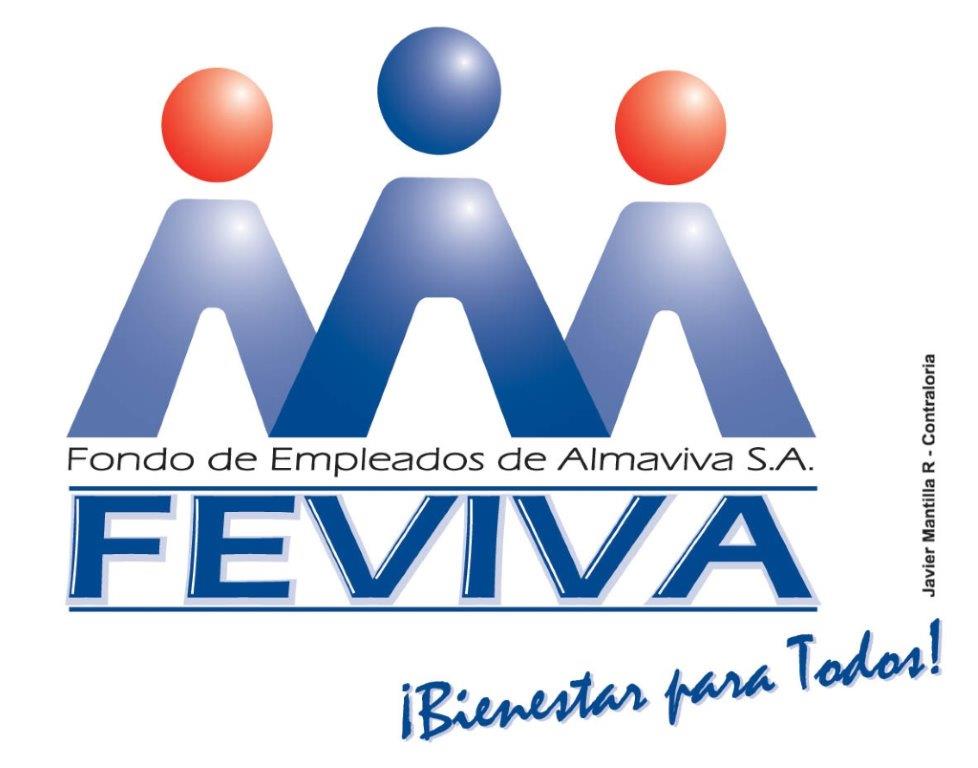 Estos formatos los encontramos: https://feviva.com.co/
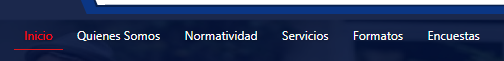 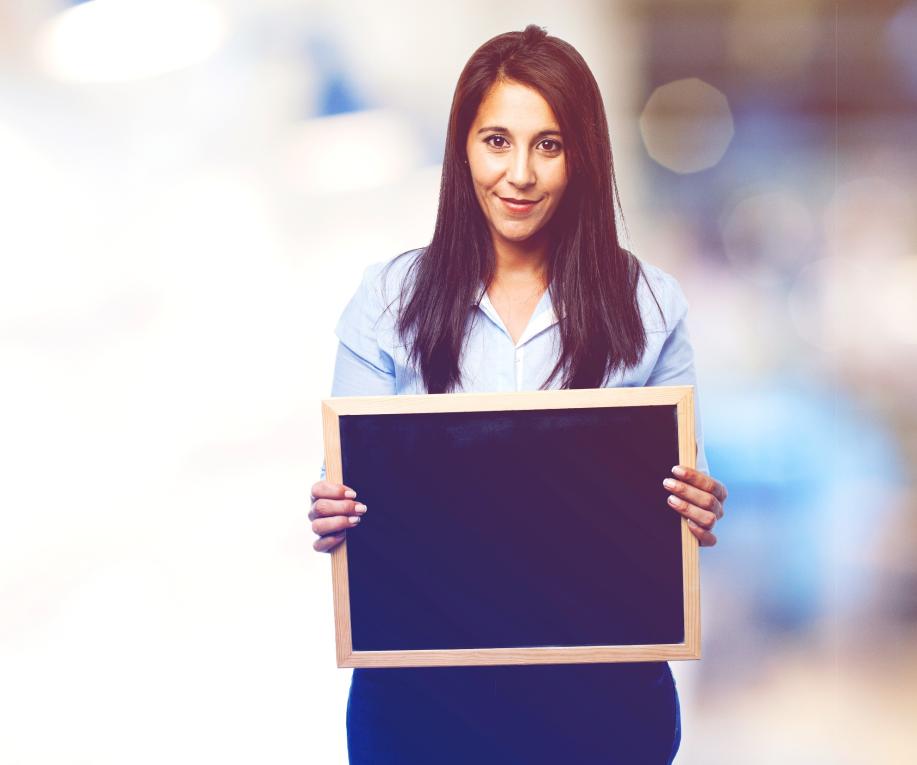 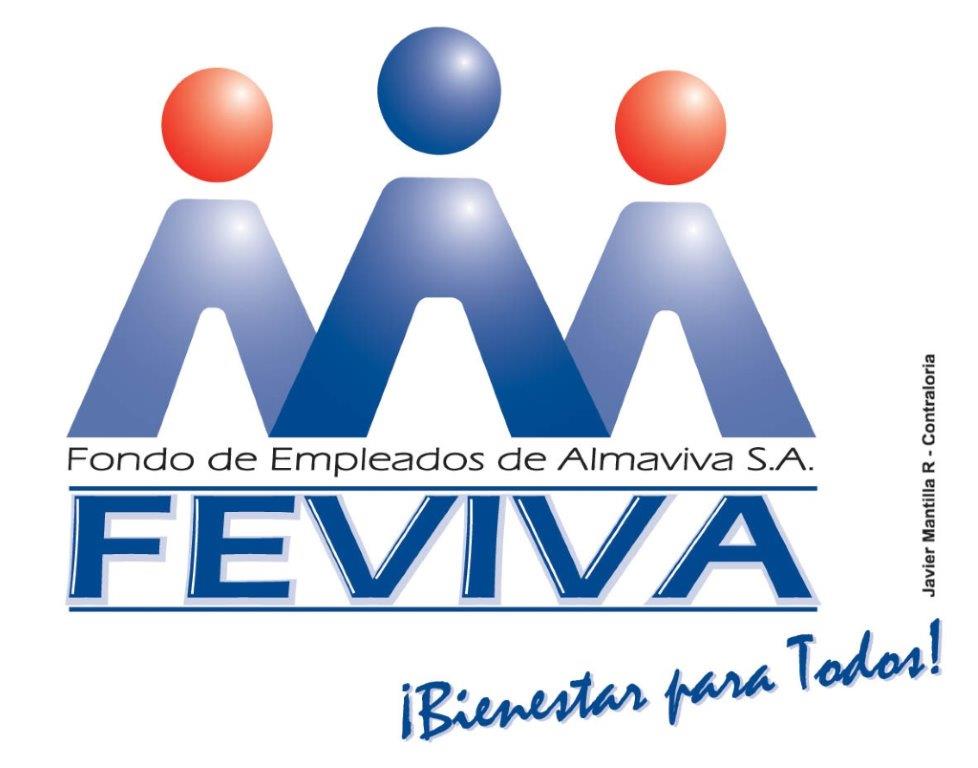 EL PORCENTAJE DE AHORRO ES:

Mínimo: (3%) Máximo (10%) mensual del salario.
Los Asociados a FEVIVA, se comprometen a hacer un aporte permanente descontado por nómina QUINCENAL O MENSUALMENTE.
Asociados con Salario integral que devengan 15 o más  S.M.L.M.V, ($21.352.500) pueden elegir:

 0,75 del S.M.M.L.V. (2025) $ 1.067.625
 1,00 del S.M.M.L.V. (2025) $ 1.423.500
 1,25 del S.M.M.L.V. (2025) $ 1.779.375
Afíliate a
FEVIVA
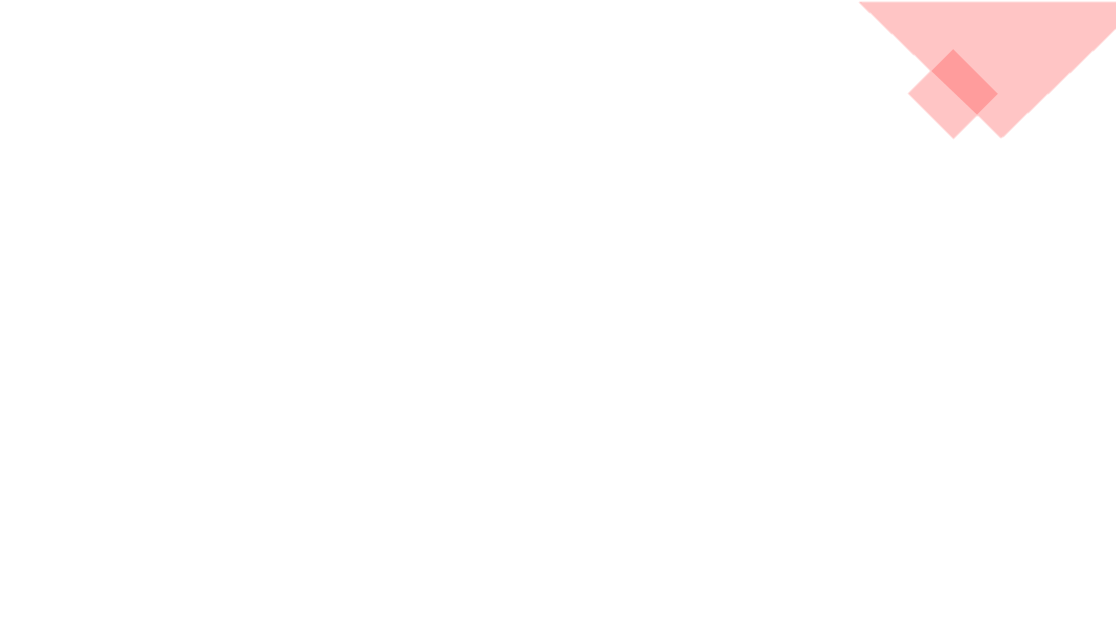 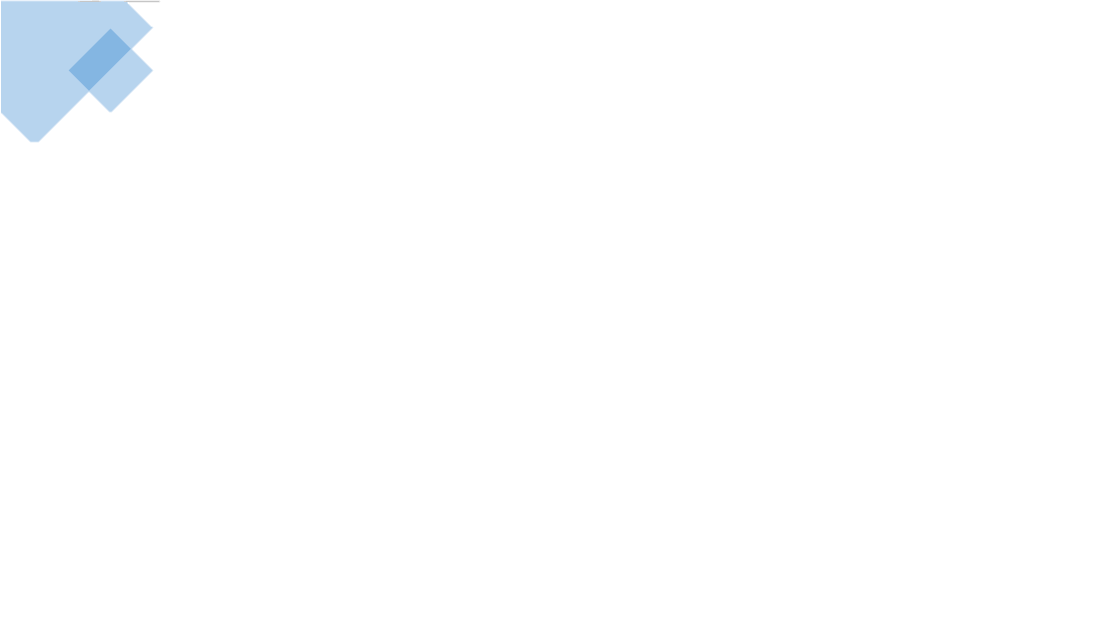 LÍNEAS DE CRÉDITO
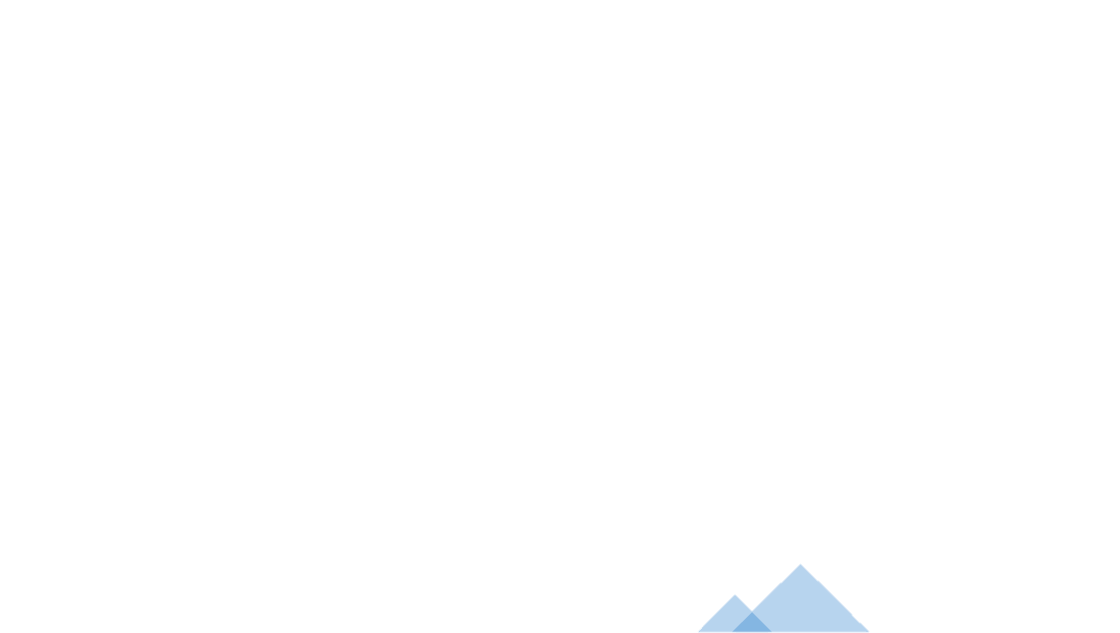 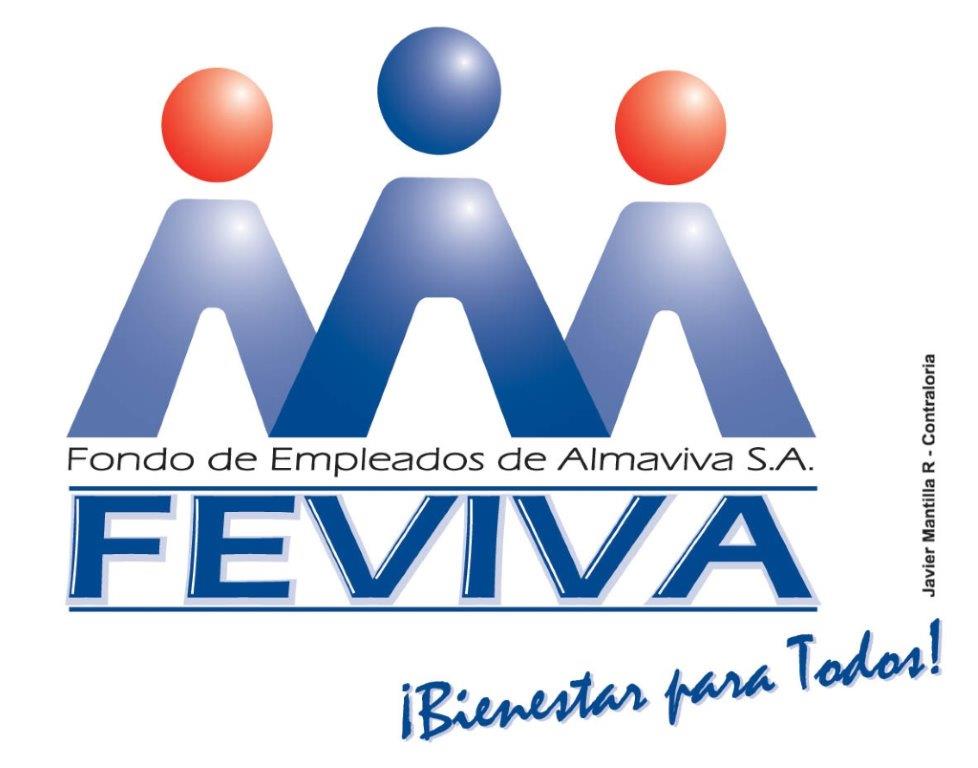 La aprobación y desembolsos de los préstamos estará sujeta a que los asociados constituyan a satisfacción de Feviva las garantías exigidas.
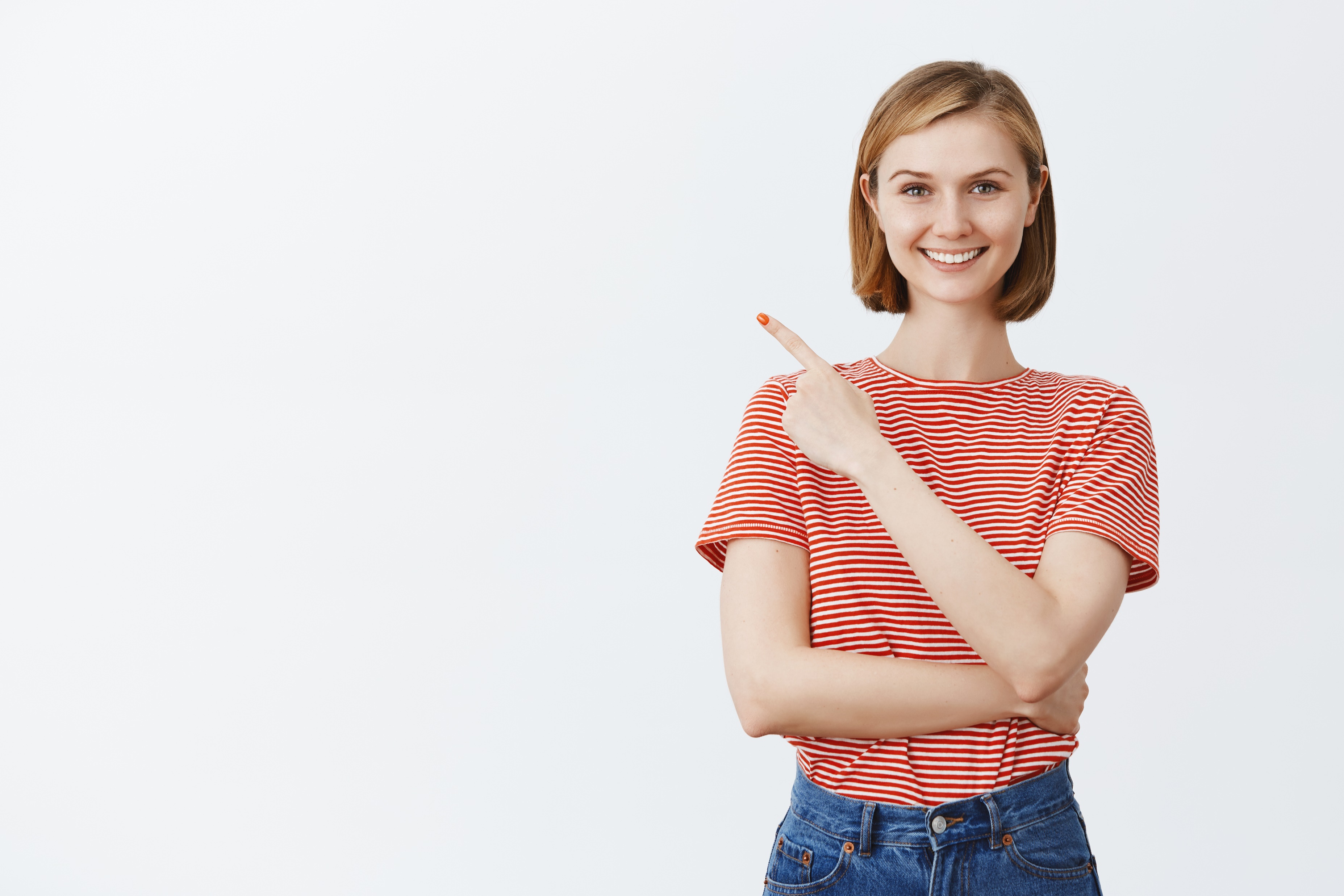 CRÉDITO DE LIBRE DESTINO (CUPO)
Son utilizados por los afiliados de la manera que ellos libremente determinen.

Su monto máximo es la suma de los aportes más ahorros del asociado. 
(Este préstamo NO necesita de codeudor)

 Plazo Máximo: 48 meses
CRÉDITO EXTRAORDINARIO
Podrán ser utilizados por los afiliados libremente.
Su monto máximo es el 100% de los aportes más
ahorros.

“Este préstamo necesita un codeudor para
préstamos hasta $14.235.000, para préstamos
superiores a $ 14.235.001 necesitan de dos
codeudores.”

 Plazo Máximo: 48 meses
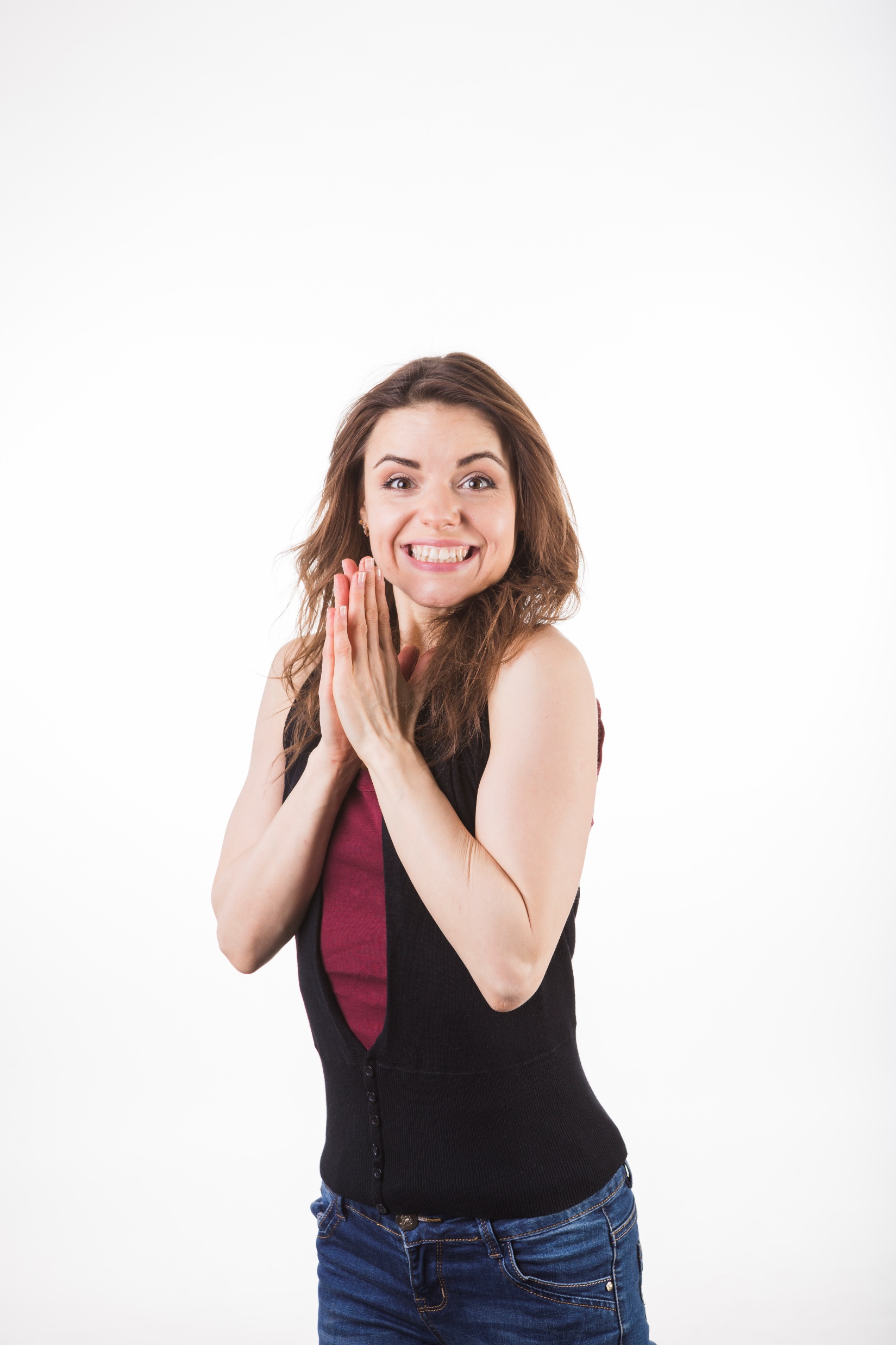 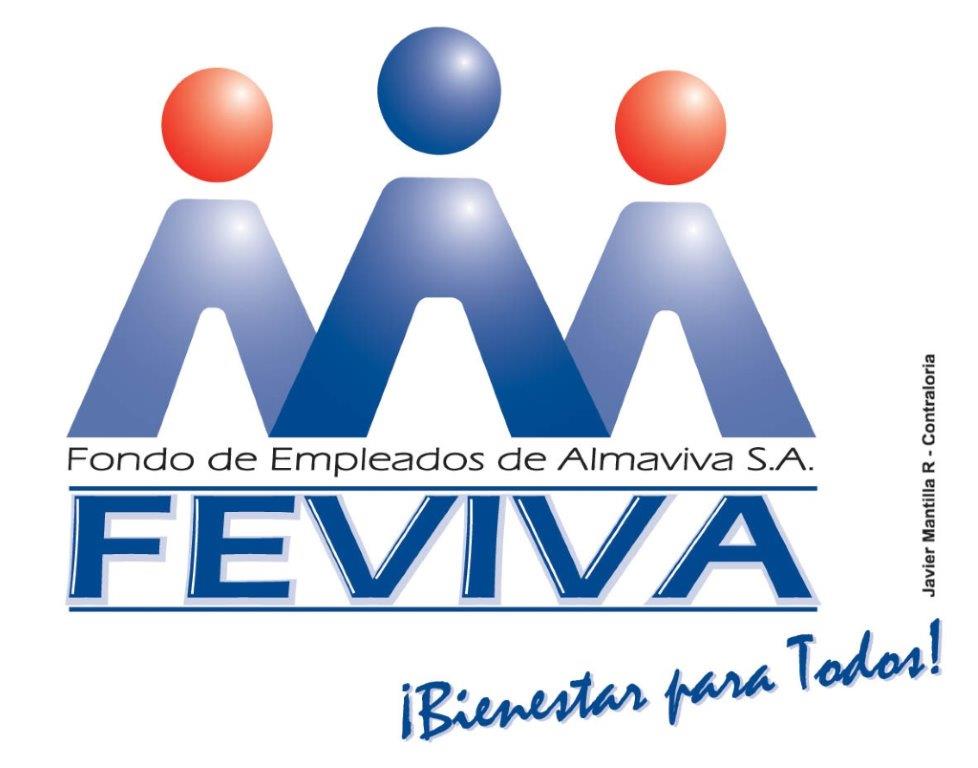 CRÉDITO ESPECIAL:
De manera excepcional, o una urgencia inesperada, o un acontecimiento especial, se podrán aprobar préstamos especiales para los asociados que no poseen cupo por las líneas tradicionales (libre destino y extraordinario). 

Según capacidad de pago del asociado,
máximo hasta 30 SMMLV ($42.705.000 año 2025).

Plazo Máximo: 60 meses
 Garantías
Créditos hasta 10 SMMLV : 1 codeudor
Créditos de 10 a 30 SMMLV: 2  codeudores.
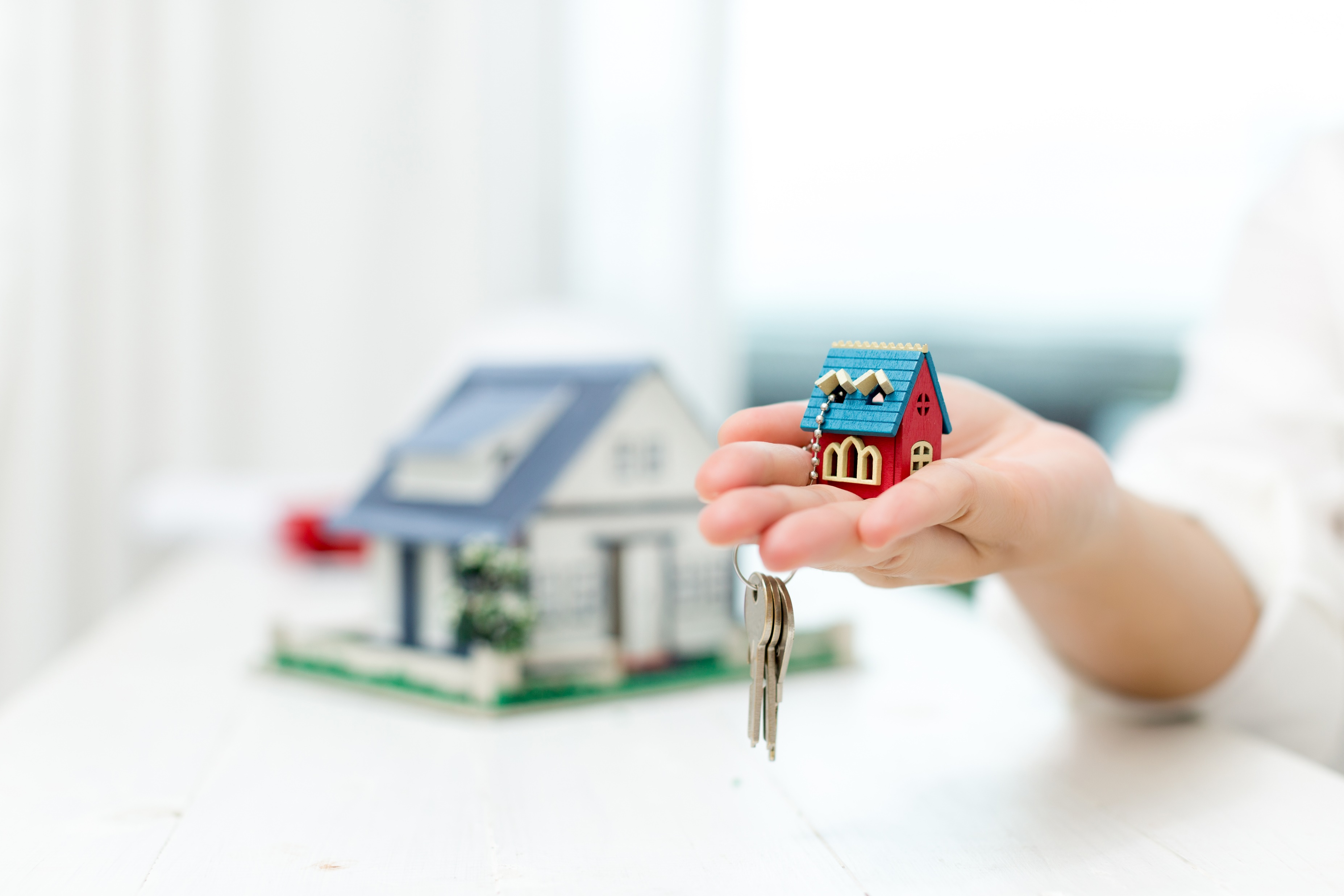 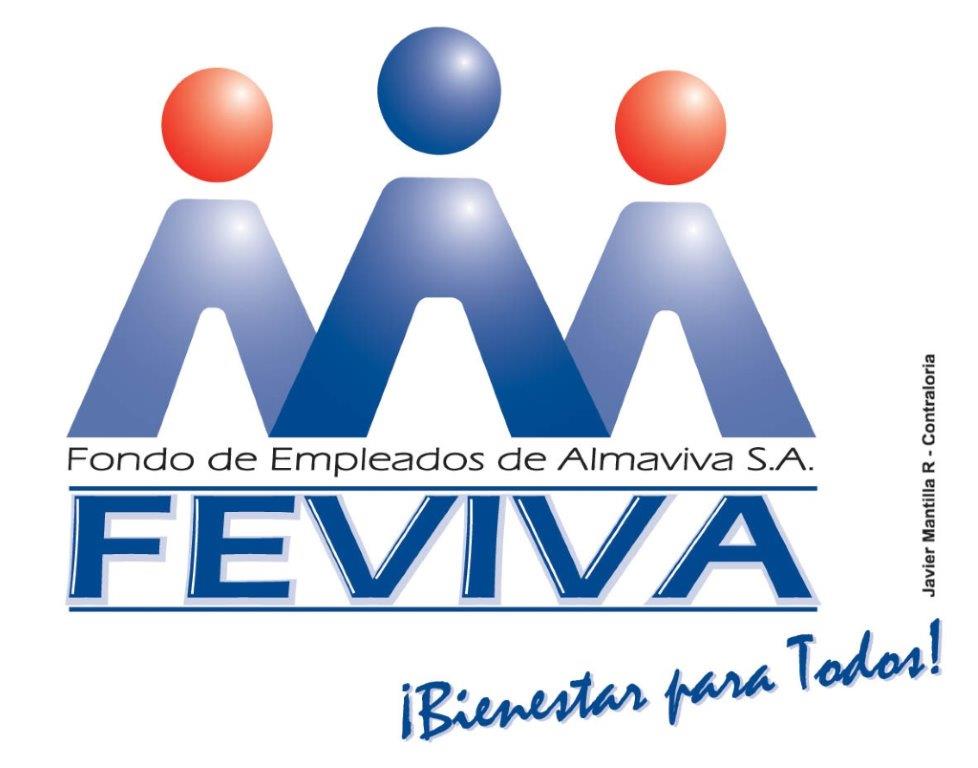 CRÉDITO DE VIVIENDA:
Compra de vivienda, cancelación total de hipoteca, reparaciones locativas y construcción de vivienda en lote propio del afiliado o su cónyuge

Se requiere de dos años de antigüedad como asociado a FEVIVA para acceder a este préstamo.

 Hasta el 70% del valor del inmueble si es usado.
 Hasta el 80% del valor del inmueble para vivienda nueva.

 Para construcción en lote de propiedad del afiliado o reparaciones locativas, (hasta el 80% de la obra)

Plazo Máximo: 10 años
Garantía: Hipoteca de primer grado.
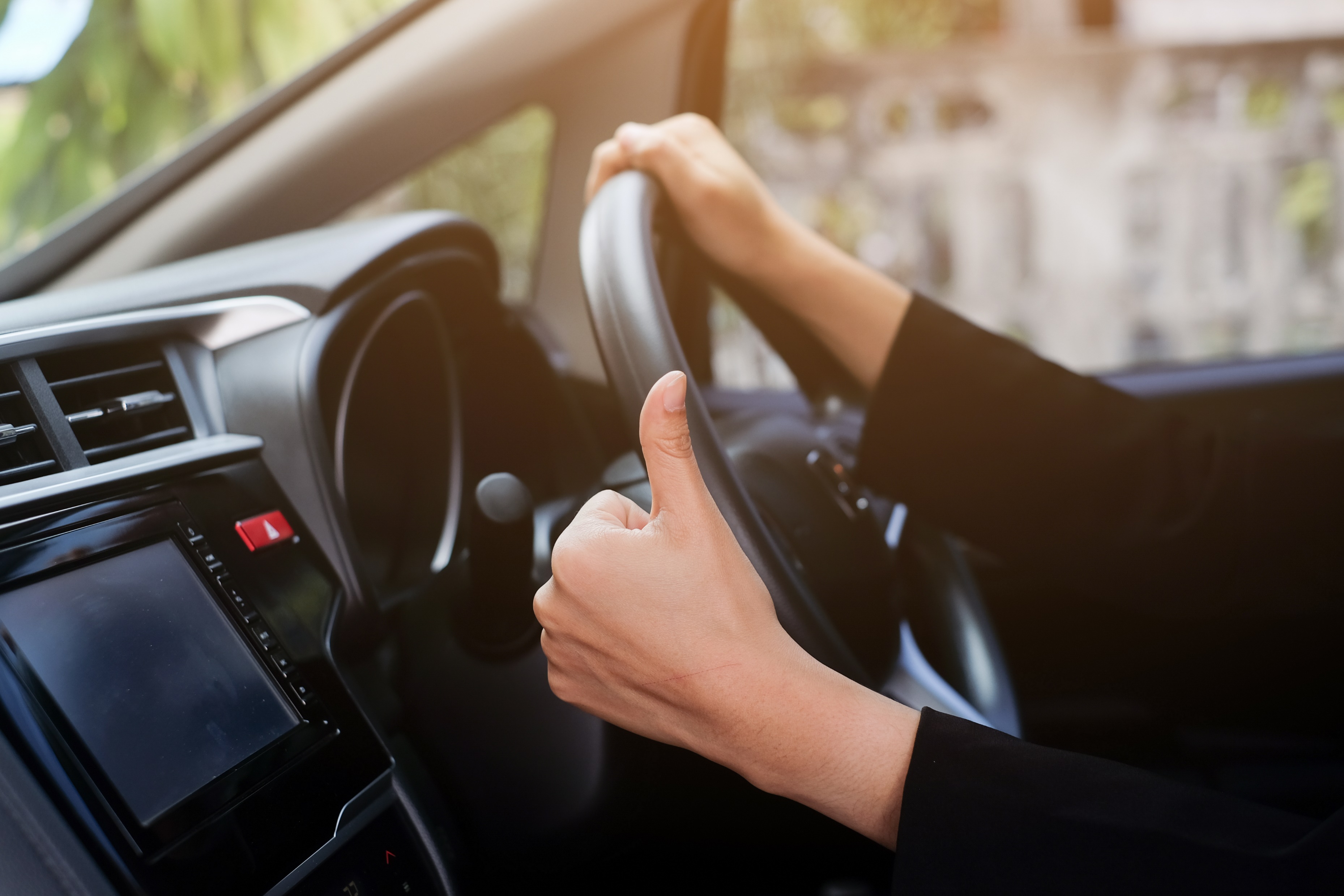 CRÉDITO DE VEHÍCULO Y/O MOTO:
Compra de vehículo o cancelación de préstamos
actuales con entidades financieras por compra de
vehículo.

Se requiere de (1) año de antigüedad como
asociado a FEVIVA para acceder a este préstamo.

 Para vehículos nuevos el 80% valor comercial.
 Para vehículos usados el 70% valor comercial.

Compra de vehículo nuevo o usado de marcas
conocidas. Se financiarán modelos de antigüedad no superior a 7 años en el mercado.

CREDITO COMPRA MOTO: Se presta únicamente para Moto Nuevas.

 Plazo Máximo: 48 meses
Garantía: Pignoración del vehículo y póliza
contra daños a favor de FEVIVA.
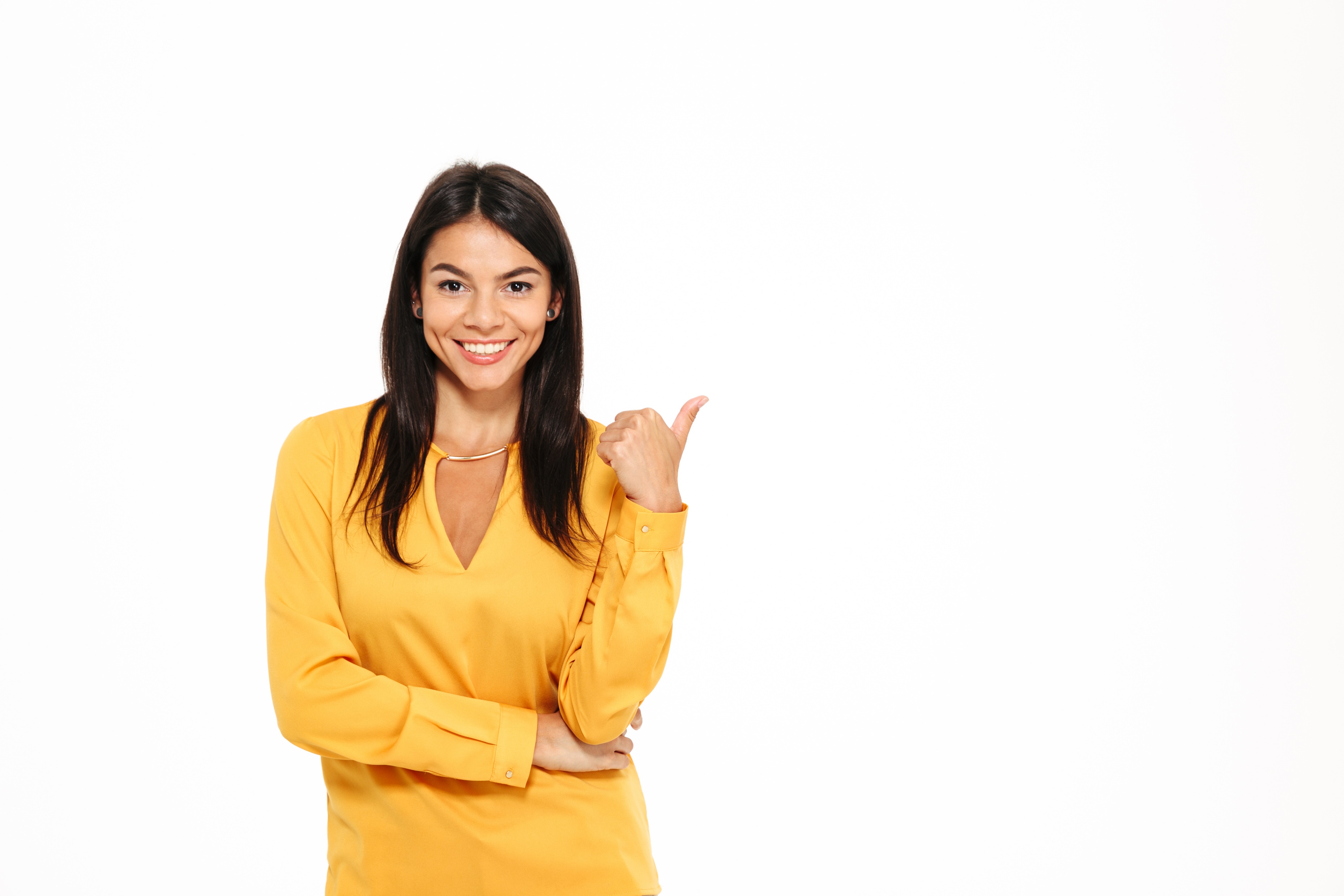 CRÉDITO EDUCATIVO:
Se destinan a la financiación parcial de las matrículas de carreras universitarias o intermedias, cualquiera que sea la carrera de que se trate.
El monto máximo del crédito educativo es del (80%) del valor de la matrícula.
Plazo Máximo: de 6 hasta 12 meses, según carrera.
Garantía: 1 codeudor
CRÉDITO CALAMIDAD:
Los créditos para calamidad de FEVIVA, corresponde al gerente del fondo decidir si los problemas argumentados por los asociados solicitantes califican como calamidad. 

El monto máximo de los créditos de calamidad será hasta de un (1) SMMLV ($1.423.500 año 2025). 

Plazo Máximo: 12 meses 
Garantía: 1 codeudor
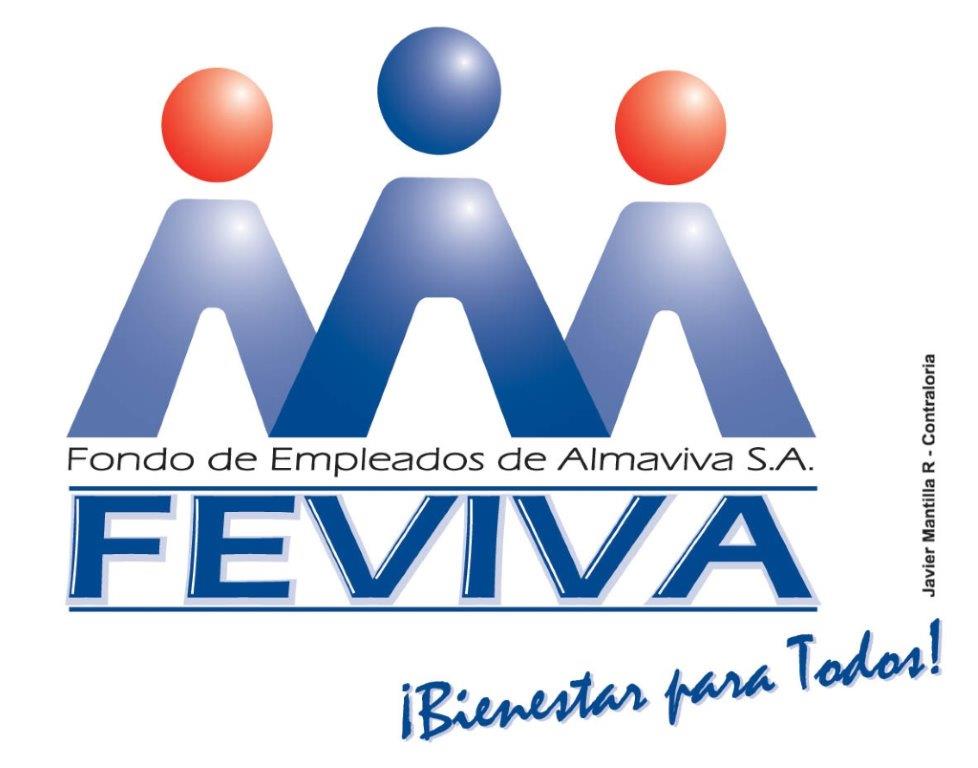 OTRAS MODALIDADES DE CRÉDITO:
SEGURO AUTOMOVIL:

Modalidad destinada a financiar el valor de la Póliza Todo Riesgo y SOAT.
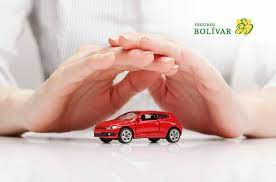 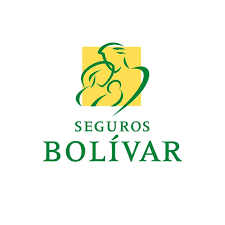 PÓLIZA HOGAR:

Modalidad destinada exclusivamente a financiar póliza de hogar, que contenga incendio, terremoto y/o contenidos.
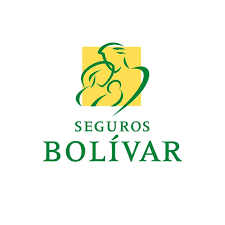 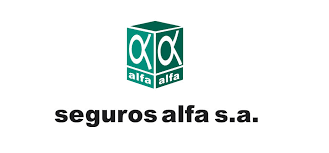 PÓLIZA DE VIDA:

Modalidad destinada para financiar exclusivamente la prima de seguros de vida tomados voluntariamente por el asociado.
Plazo Máximo: 12 meses
Garantía: Créditos mayores de 1.5 SMMLV 1 codeudor
BENEFICIOS:
Para afiliados con mínimo seis (6)meses de antigüedad como asociado:
AUXILIO FUNERARIO:
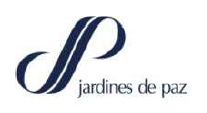 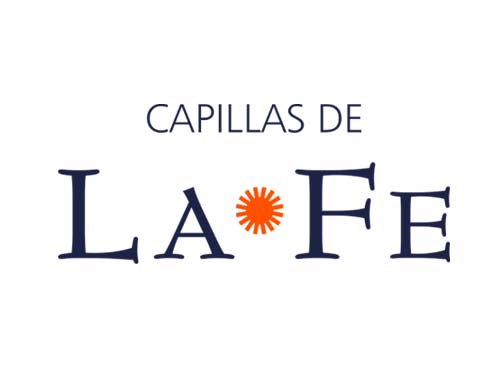 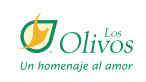 PLAN EXEQUIAL EXEPAZ:
Tarifas año 2025
Plan Tradicional $244.068
Plan Ejecutivo $365.052
Feviva Subsidio $94.500
PLAN EXEQUIAL CAPILLAS DE LA FE:
Tarifas año 2025
Plan Excelencia $84.000
Feviva Subsidia 100%
Plan Presidencial $216.000
Feviva Subsidia 40%
PLAN EXEQUIAL OLIVOS:
Tarifa año 2024
Plan integral $179.280 
Feviva subsidio el 50 % $94.500
BECAS EDUCATIVAS:

Este beneficio aplica para asociado e
hijo de asociado que estudien carreras
tecnológicas y universitarias. (4 becas
semestrales).
INTERESES AHORROS:

Feviva, liquida intereses mensualmente sobre  los ahorros.
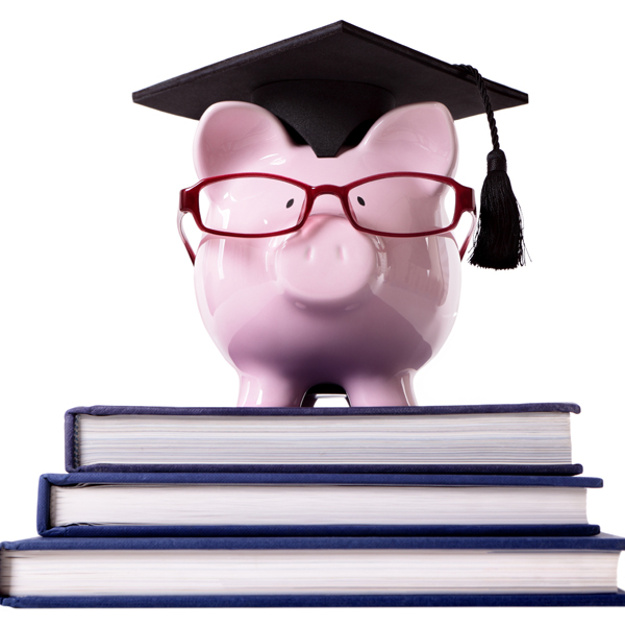 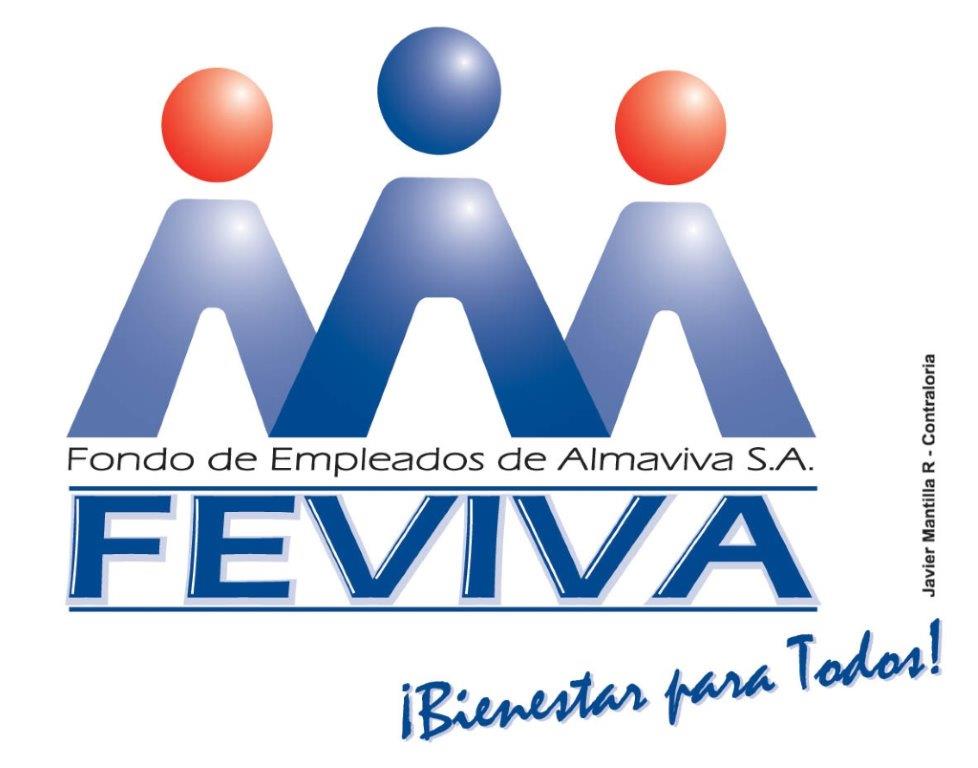 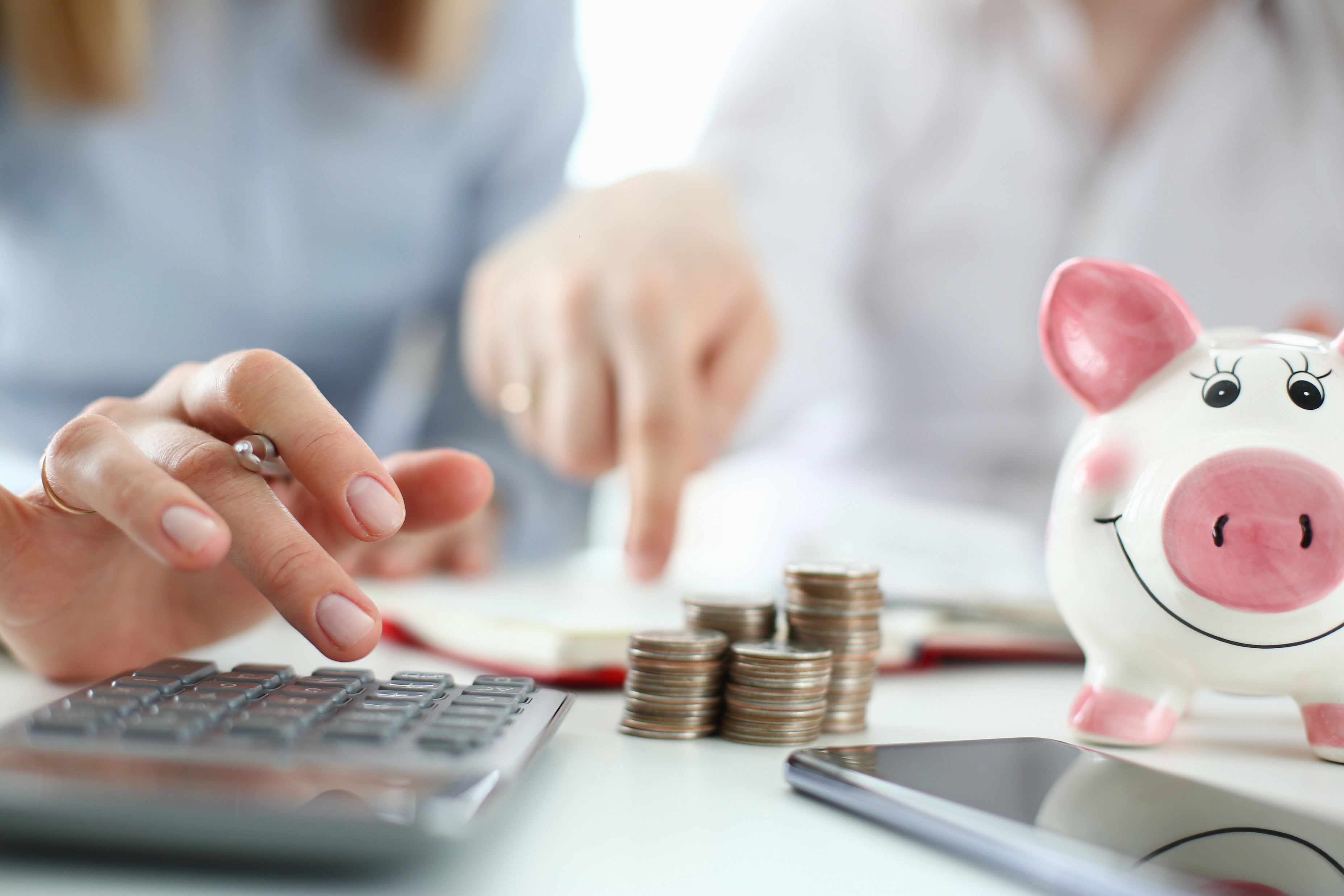 PROMOCIONES:

Modalidad para utilizar los convenios establecidos por Feviva.
MONTO MAXIMO: 5 SMMLV ($7.117.500 año 2025). 
Plazo Máximo: 18 meses 
Garantía: 1 codeudor
MÉDICINA PREPAGADA:

Modalidad está destinada exclusivamente a financiar el pago anual del valor del convenio suscrito con cada uno de los tomadores y su núcleo familiar.
Plazo Máximo: 12 meses
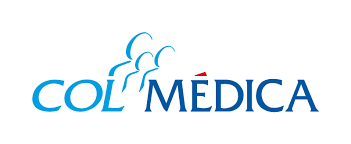 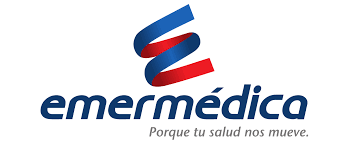 CRÉDITOS FEVIVA
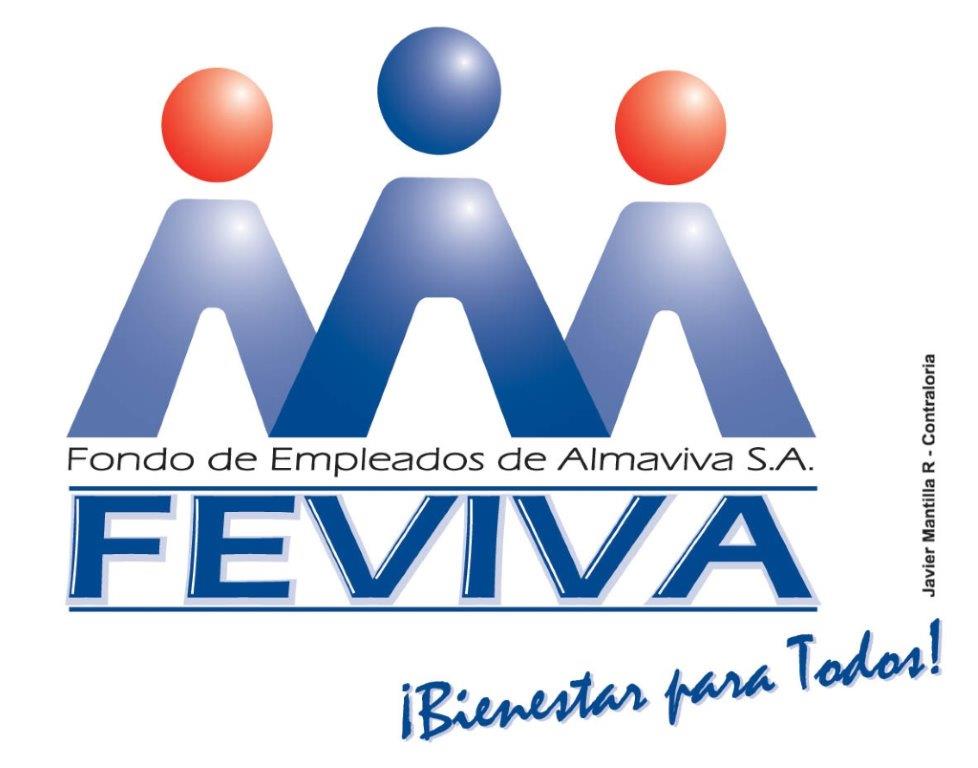 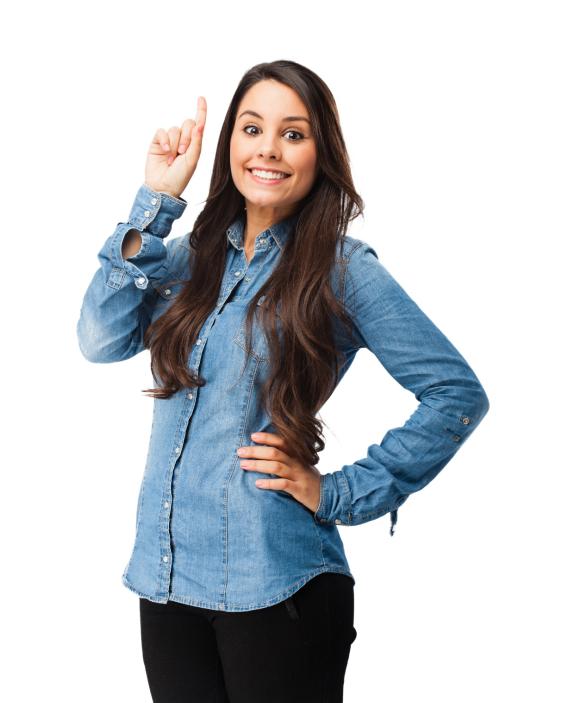 Para acceder a los servicios de crédito, el asociado debe cumplir con las  siguientes condiciones:

Ser asociado hábil y tener la antigüedad como asociado, exigida para cada modalidad de crédito.

Diligenciar la solicitud, indicando el destino del crédito y suministrar la información sobre obligaciones vigentes, radicar solicitud original firmada por deudor y codeudor en las oficinas de FEVIVA en la ciudad de Bogotá..

Acreditar capacidad de pago, mediante la presentación de los dos últimos desprendibles de pago. En ningún caso la totalidad de descuentos de un trabajador puede ser superior al 50% del sueldo básico.

Anexar la documentación necesaria que le sea solicitadas por la administración de Feviva.
Estos formatos los encontramos:
 https://feviva.com.co/
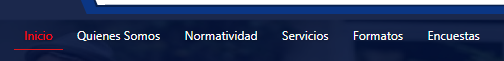 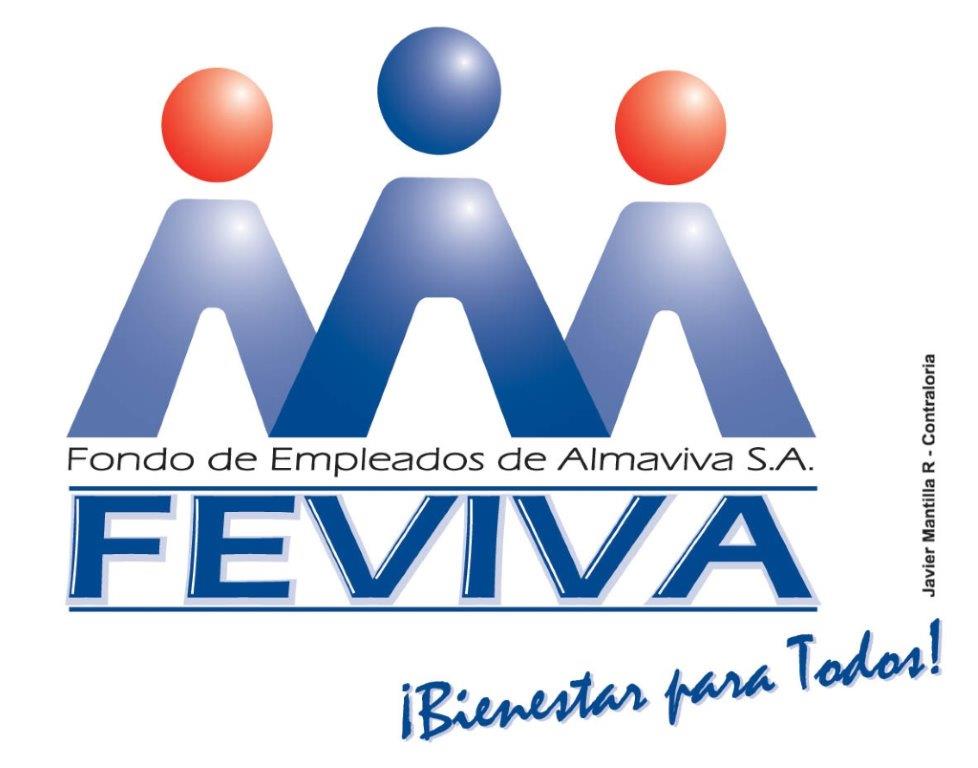 CRÉDITOS FEVIVA
El monto mínimo de préstamo es de $400.000

Estudio de créditos semanales con desembolsos los viernes de cada semana, para solicitudes que cuenten con documentación completa.

Desembolsos los viernes de cada semana mediante transferencia a la cuenta de nómina registrada del asociado directamente por FEVIVA.

Créditos de vehículo y moto se desembolsan contra presentación de tarjeta de propiedad ampliada a favor de Feviva y seguro todo riesgo con endoso a FEVIVA como beneficiario-

Créditos de vivienda se desembolsan contra Registro de hipoteca a favor de Feviva ante Registro e instrumentos públicos que corresponda según localidad.
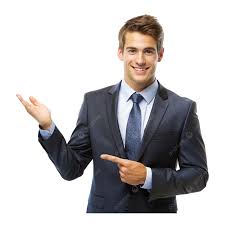 Estos formatos los encontramos:
 https://feviva.com.co/
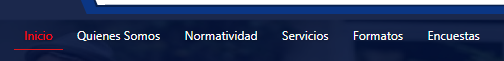 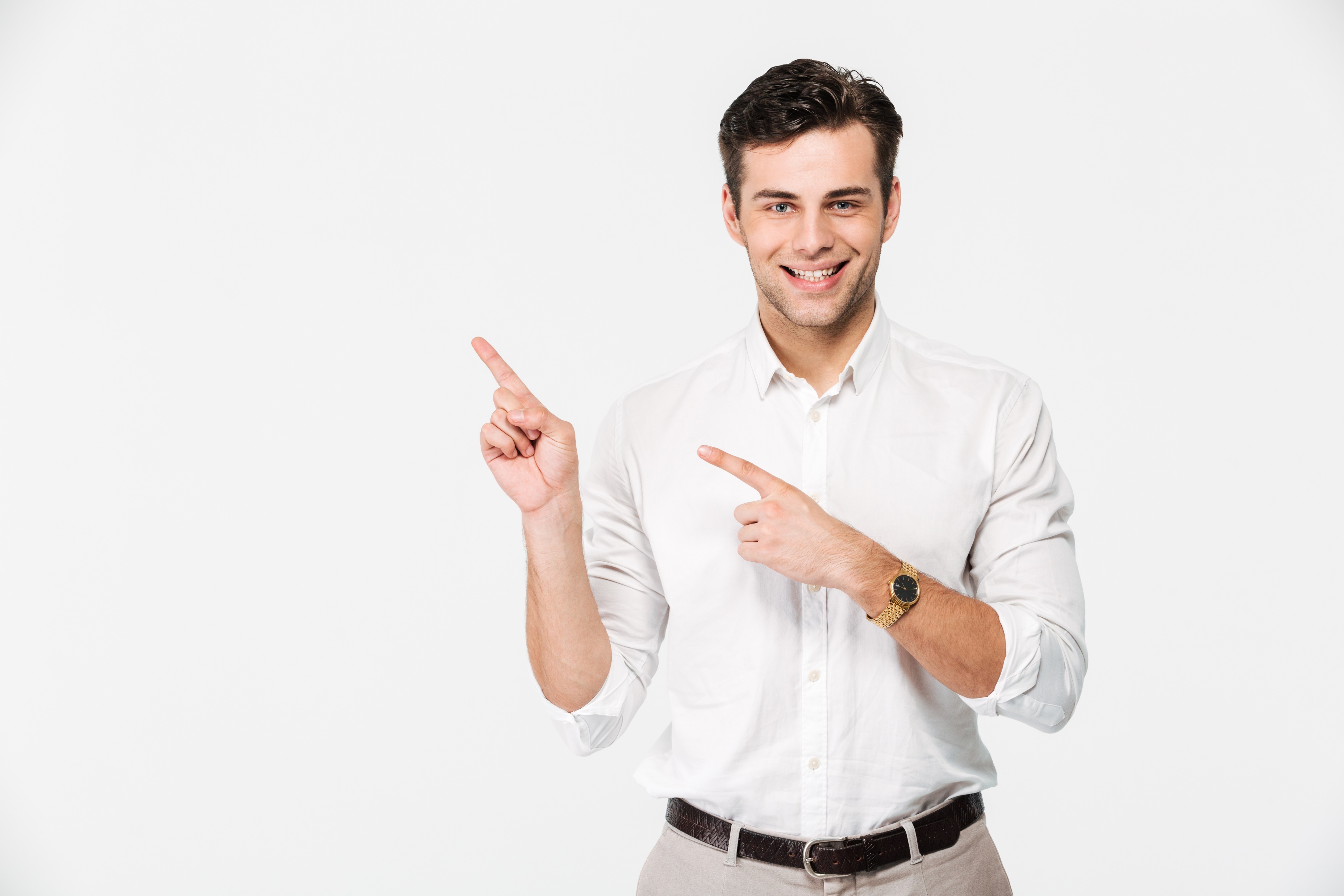 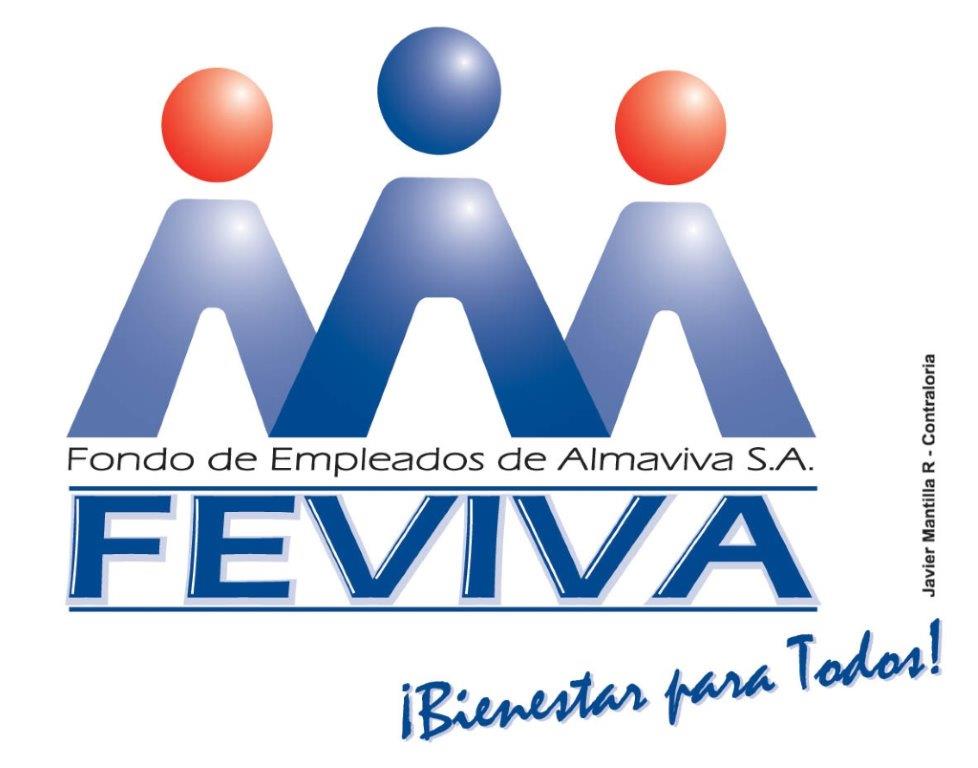 REINGRESO:
El asociado que solicite su retiro
temporalmente de FEVIVA, debe tener en
cuenta los siguientes requisitos:

Afiliados que al momento de su retiro
tengan más de dos años de afiliación se
pueden reintegrar después de (2) dos
meses y no pierden su antigüedad.

 Cuando en el momento del retiro llevan
menos de dos años de afiliación a Feviva,
la fecha de re afiliación es después de (6)
seis meses y pierden su antigüedad.

 Para su nueva vinculación debe presentar la solicitud debidamente diligenciada.
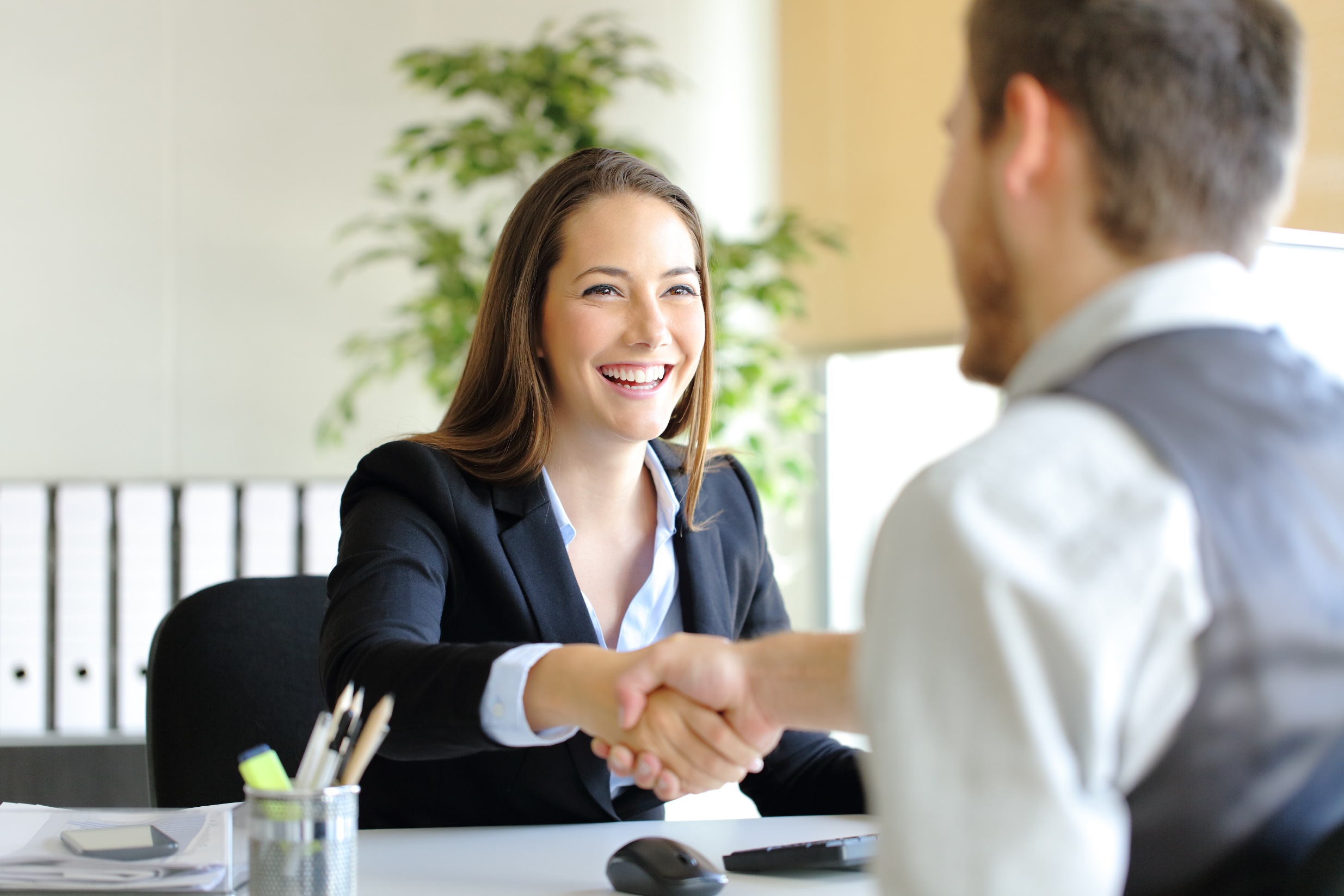 GRACIAS POR SU ATENCIÓN
CONTACTO:

Henry Castaño Ruiz
Gerente
hcastano@almaviva.com.co

Jessica Andrea Carrillo
Analista Contable
jacarril.ext@almaviva.com.co

Alejandra Gallo Ramirez
Analista de Cartera
agallo.ext@almaviva.com.co
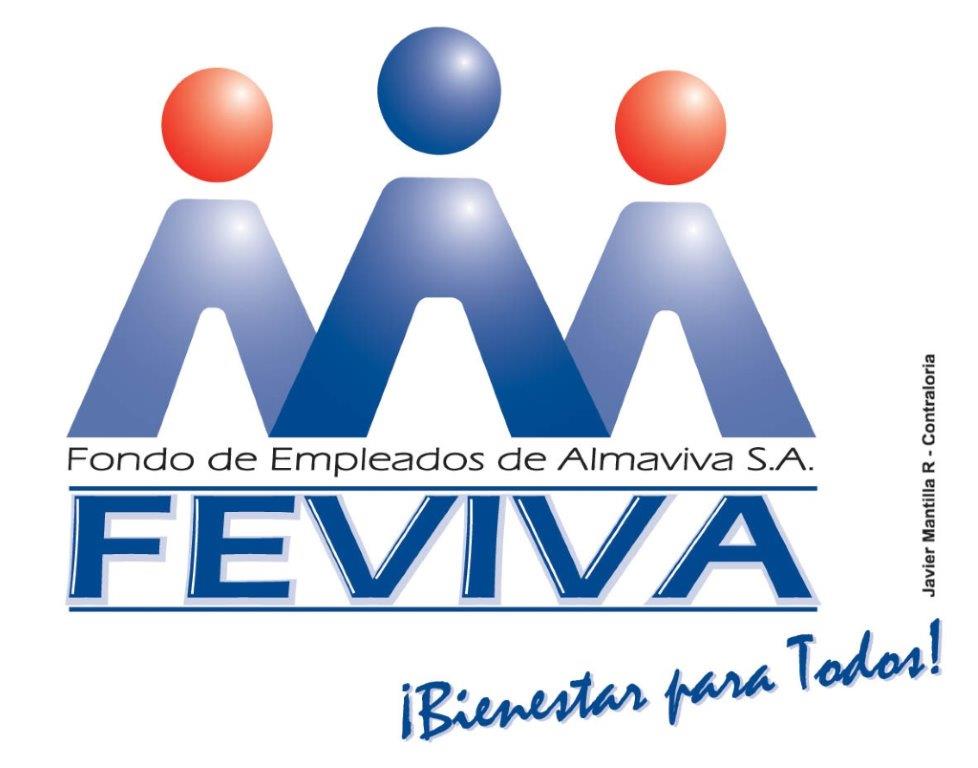 VISITENOS EN:
https://www.feviva.com.co/
JAC - 2025